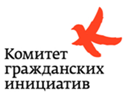 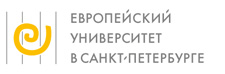 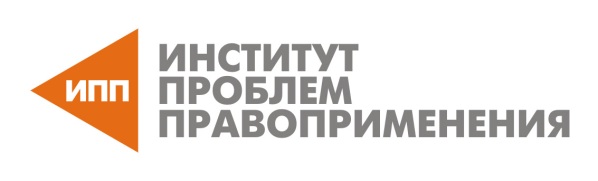 Диагностика работы правоохранительных органов по охране общественного порядка и перспективы создания муниципальной милиции в России
В. Волков, А. Дмитриева, К. Титаев, Е. Ходжаева, И.Четверикова, М. Шклярук
Руководитель проекта: В. Волков

16.11.2015
Исследование повседневной работы подразделений МВД по охране общественного порядка
Два региона РФ, ГУ МВД по регионам, городские, районные, в т.ч. сельские, ОВД 
Изучение работы служб по охране порядка («униформированной» полиции): УУП, ПДН, ДЧ, ППС, ИАЗ, ЛРР, ОВО
Методы исследования и источники данных:
Наблюдение за повседневной работой сотрудников: обход вместе с участковым, нахождение в патрульном экипаже ППС, присутствие на разводе, и т.д. 130 человеко-часов наблюдений
Экспертные интервью и неформальные беседы с сотрудниками и руководителями подразделений (98)
Анализ ведомственных документов и отчетности
Анализ архивных документов
Совместная работа социологов, 
     экономистов, юристов, в т.ч. с опытом  
     работы в правоохранительных органах
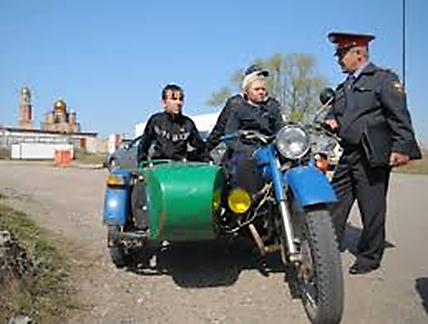 Логика работы
Рекомендации по организационным изменениям. Варианты создания муниципальной милиции
Зарубежный опыт
реформ полиции
Обобщение проблем и анализ 
порождающих причин
Опыт экспериментов по созданию 
муниципальной милиции в РФ
Диагностика проблем в
работе подразделений
Наблюдения и
 интервью в регионах.
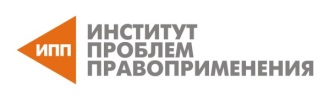 Диагностика основных проблем в работе служб по охране общественного порядка
Системный характер и происхождение проблем
Вадим Волков 13.03.2015
Решение проблем: разумная децентрализация функции охраны порядка, создание муниципальной милиции
Учет предыдущего опыта создания муниципальной милиции
Наличие нескольких вариантов децентрализации и создания муниципальной милиции (в зависимости от местных условий)
Принцип востребованности «снизу»: готовность и активность муниципалитетов
Передача муниципалитетам дополнительных ресурсов
Внедрение новых информационных технологий
Опыт децентрализации милиции 1990-2000
Муниципальная милиция в Москве (1991-1996)
Эксперимент по созданию муниципальной милиции (1996-2000) в девяти регионах страны
 Весь регион
 Отдельные населенные пункты
Выводы из экспериментов
Учет факторов региональной политики 
Обеспечение экономических условий, передача финансирования заинтересованным муниципалитетам
Разработка устойчивой и непротиворечивой правовой базы
Реформирование, цель которого децентрализация МВД, должно быть произведено НЕ под руководством МВД, иначе: 
     	 - не происходит реальной децентрализации    
	- создается конкуренция и дублирование функций внутри МВД
	- использование единых систем отчетности и оценки для подразделений муниципальной милиции, что противоречит идее децентрализации
	- не поддерживаются локальные инициативы
Актуальный запрос на децентрализацию полицейских функций
Муниципальная милиция г. Ижевска – пример «слабого» варианта децентрализации: основная функция - инспекция по благоустройству (г. Ижевск) 
МБУ «Центр общественной безопасности г. Уфы» - пример среднего варианта децентрализации. Сочетание задач участковых уполномоченных, инспекторов по делам несовершеннолетних, инспекции по благоустройству, подразделения «Безопасный город». Более широкий, чем у полиции, диапазон профилактических задач по работе с населением
Позиции муниципальной власти
Всесторонняя поддержка
желание немедленно создать собственную полицию или переподчинить 
критические объекты инфраструктуры (транспорт +опасные производства) обслуживает отдельное федеральное подразделение полиции
Категорический отказ
Нежелание брать на себя дополнительные обязательства даже вместе с финансированием
В числе аргументов: поддержка сохранения централизации
Необходимость поиска промежуточных вариантов 
создание формальных координационных механизмов 
участие в назначении главы отдела МВД
создание целевого межбюджетного трансферта для местных подразделений полиции, цели расходования которого определяет муниципалитет
Разумная децентрализация полицейской функции
в части охраны общественного порядка
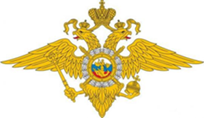 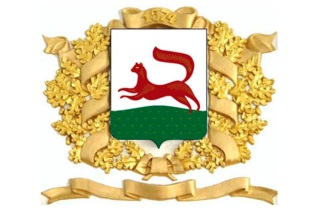 Вне МВД
Внутри МВД
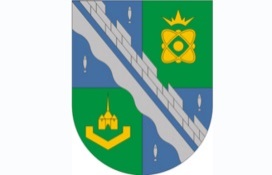 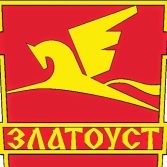 Эксперименты показали бесперспективность 
попыток создания мунипальной милиции внутри
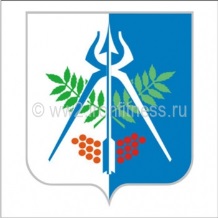 Может быть реализована в разных вариантах
Внутренная децентрализация смягчила бы проблемы, но не будет решением
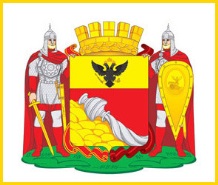 Возможности децентрализации охраны общественного порядка
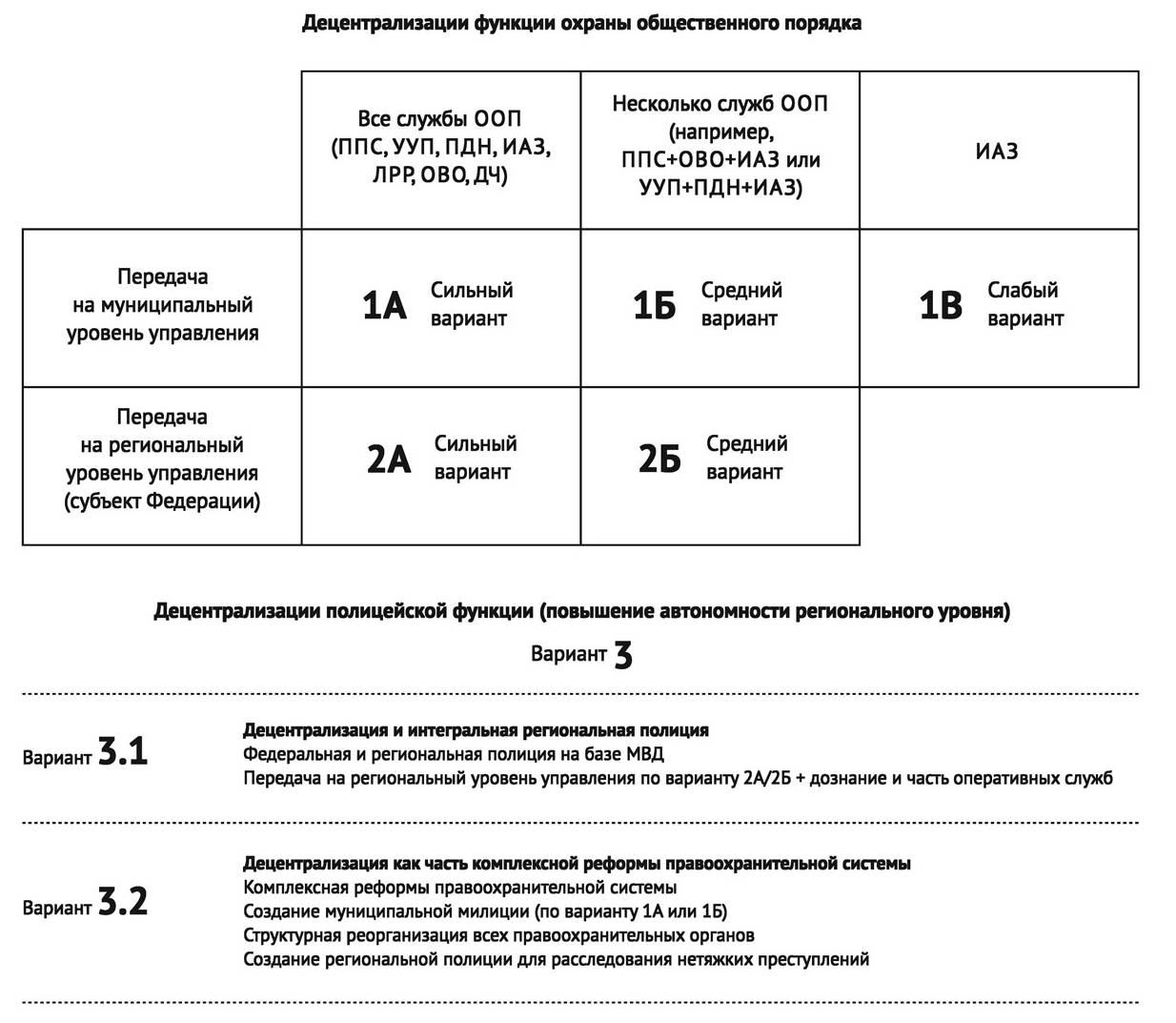 Муниципальная милиция вне МВД
Варианты децентрализации полицеской функции в целом (включая расследование преступлений)
Комплексная реформа
ИПП, КГИ 2013
Условия для создания муниципальной милиции
Обеспечение устойчивого финансирования (отдельный доклад)
Четкий механизм реализации права муниципального образования по созданию муниципальной милиции. 
Информатизация 
повседневной работы всех правоохранительных органов: электронный документооборот, доступ к базам данных, горизонтальный обмен информацией
сбора и анализа статистических данных, внедрение алгоритмов анализа данных, ориентированных на выявление потенциальных рисков в работе подразделений/отделов полиции/милиции, в том числе путем совмещения данных с другими информационными массивами (подробнее: Криминальная статистика - через открытость к управляемости, ИПП, КГИ 2015)
Муниципальная милиция: широкие полномочия
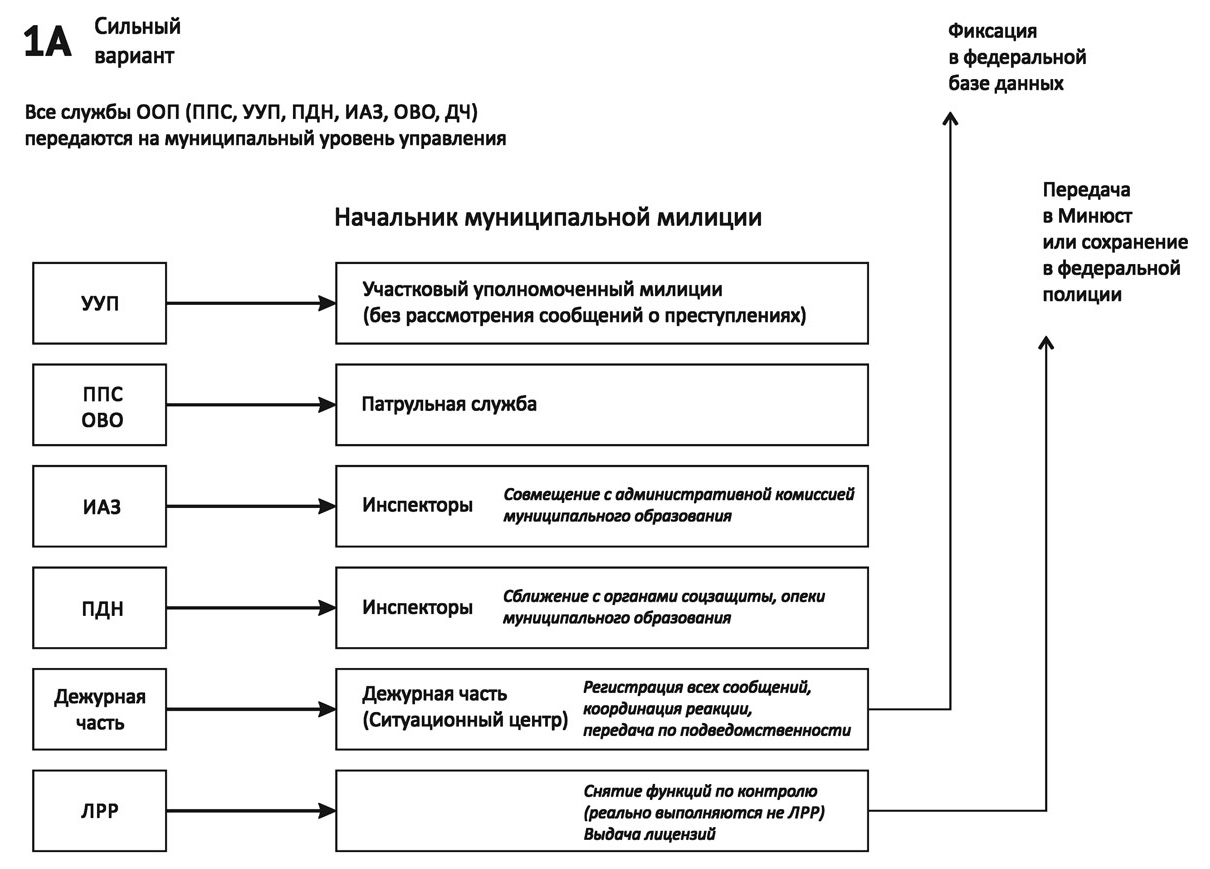 Муниципальная милиция: выбор основной задачи
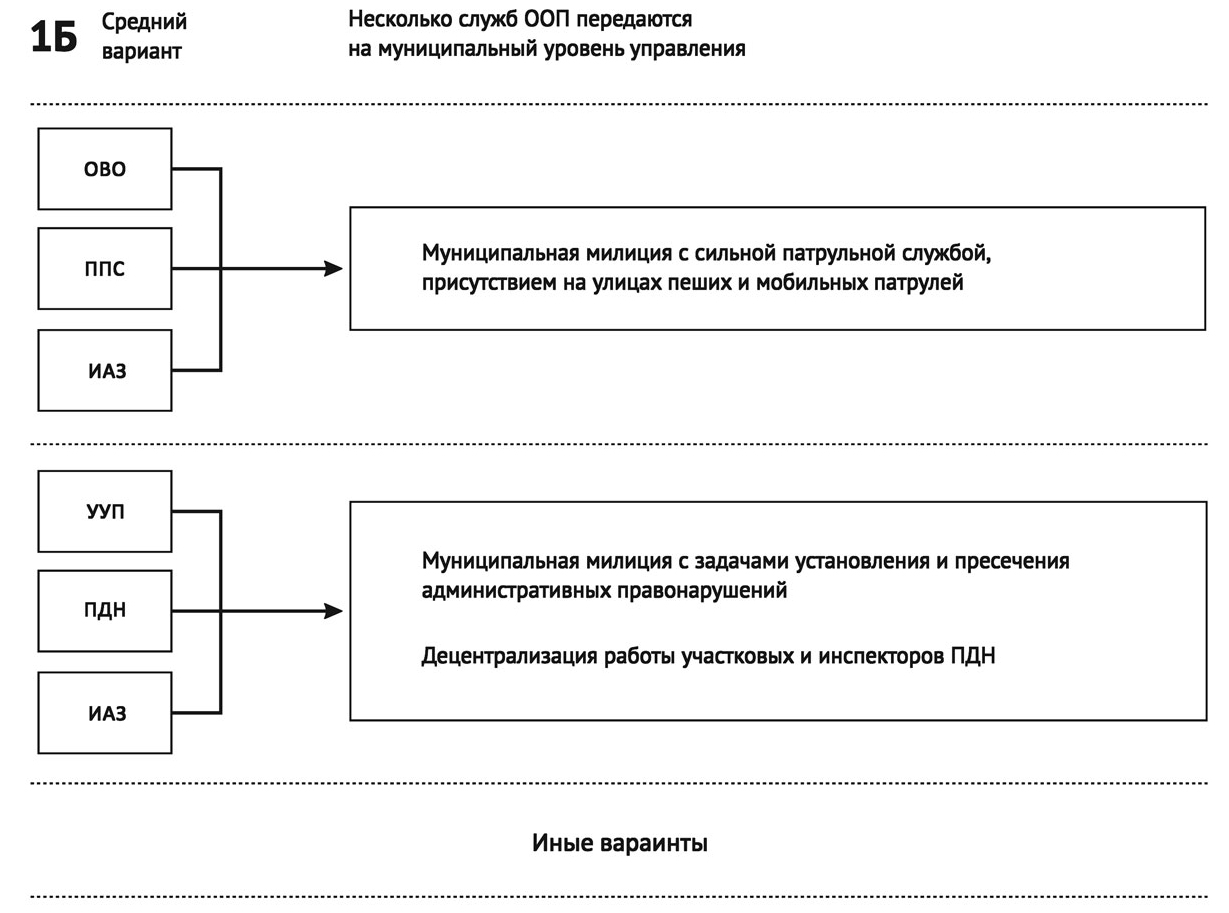 Муниципальная милиция – слабый вариант
Передача в муниципальное подчинение только подразделений по фиксации административных правонарушений
Прототип вариант уже реализуется в нескольких городах (главный пример – Ижевск)
В ходе обеспечения функций по благоустройству территории и для фиксации и рассмотрения административных правонарушений, отнесенных к их компетенции, создают специальные службы
Муниципальная милиция или региональная полиция?
Альтернативой муниципальной милиции может быть создание  децентрализованных  управлений  региональной  полиции  с  полномочиями  охраны общественного порядка 
Фактическое возвращение милиции общественной безопасности, подчинено губернатору
Приоритеты подразделений должны определяться губернатором: задача охраны общественного порядка ответственность субъекта федерации
Процедура создания: выбор между «сильным» и  «средним» вариантами, описанными выше
Дополнительно: необходимо решить вопросы передачи/непередачи подразделений, связанных с ООП и сосредоточенных на уровне субъекта федерации. Это координационные  и  контрольные  службы,  а также,  например,  централизованные  отряды  специального  назначения (ОМОН)
Смешанные и переходные формы
В малонаселенных субъектах федерации (напр. в Ненецком АО) единственным реальным вариантом децентрализации является создание региональной полиции 
В качестве переходного можно рассматривать вариант переподчинения подразделений по охране общественного порядка губернатору до готовности муниципальных образований создать  муниципальную  милицию
В переходный период возможно одновременное существование полиции, подчиненной губернатору, но не обладающей полномочиями в отдельных муниципалитетах, где ее подразделения были переданы в муниципальное подчинение
Муниципальная милиция – как это может работать?
Снижение потока задач, направляемых «сверху»
Приоритеты работы участкового:
Создание позитивных контактов со всем местным населением
Знание своего участка ценнее показателей процесса работы
Работа с обращениями граждан, не связанными с преступлениями
Риски создания муниципальной милиции
Ориентация местной власти на краткосрочные выгоды
Стремление наполнить бюджет через штрафы: конфликты с населением
Попытки сократить милицию, деньги направить на иные нужды
Криминализация муниципальной милиции. Меры по его снижению: 
Ограниченность полномочий
Наличие федеральной полиции
Как создавать муниципальную милицию
I этап. Принятие решения о модели муниципальной/региональной милиции/полиции
II этап. Техническая реализация выбранной модели в экспериментах
III этап. Внедрение муниципальной милиции в РФ
Итог I этапа: выбор принципиальной модели муниципальной милиции
Децентрализация до муниципального уровня или уровня субъекта федерации
Итог: муниципальная милиция или региональная полиция

Децентрализация только функций охраны общественного порядка или также функции уголовного преследования по части преступлений
Итог: определение сферы работы будущей полиции/милиции

Выделение подразделений МВД и их передача муниципальной милиции или создание параллельной структуры, перенимающей часть полномочий МВД.
Итог: определение принципа создания муниципальной милиции

Формирование уточненной компетенции, сферы ответственности и полномочий.
Итог: определение подробной сферы ответственности, в зависимости от п. 3: формирование перечня подразделений МВД, переходящих в структуру муниципальной милиции

Принятие решение о системе контроля: выборность главы муниципальной милиции, назначение органами местного самоуправления, внедрение системы «нескольких ключей»
Итог: определение системы контроля и снижение известных рисков муниципальной милиции
Дополнительные слайды
Муниципальная милиция и раскрытие преступлений
Условия работы:
Узнаваемыемые  места  дислокации  муниципальной  милиции: участковые пункты, на которых базируется несколько участковых
Достижение реального комплекта участковых и размеров участков
Повышение дискреции участкового при рассмотрении обращений граждан
Усиления возможностей граждан по инициированию подробной проверки в случае несогласия с решением
Проблема «раскрытия» преступлений
Участковые  сейчас важное звено раскрытия преступлений. Итог:  все остальные  обязанности  участкового вынужденно отодвигаются на второй план
Решение: расширении штата работающих «на земле» оперативных работников и дознавателей, которое станет возможным, если сократить управленческие и координационные структуры 
Оперативные уполномоченные, работающие по таким же административным участкам (но не ограниченные в полномочиях ими), и дознаватели/следователи, работающие в районном отделе, должны быть теми сотрудниками, которые проверяют сообщения о преступлениях и выносят по ним решения о возбуждении или отказе в возбуждении уголовного дела. Оперативник должен не хуже участкового владеть ситуацией на участке, но с акцентом на криминогенные факторы
Ключевое звено взаимодействия: работа с сообщениями
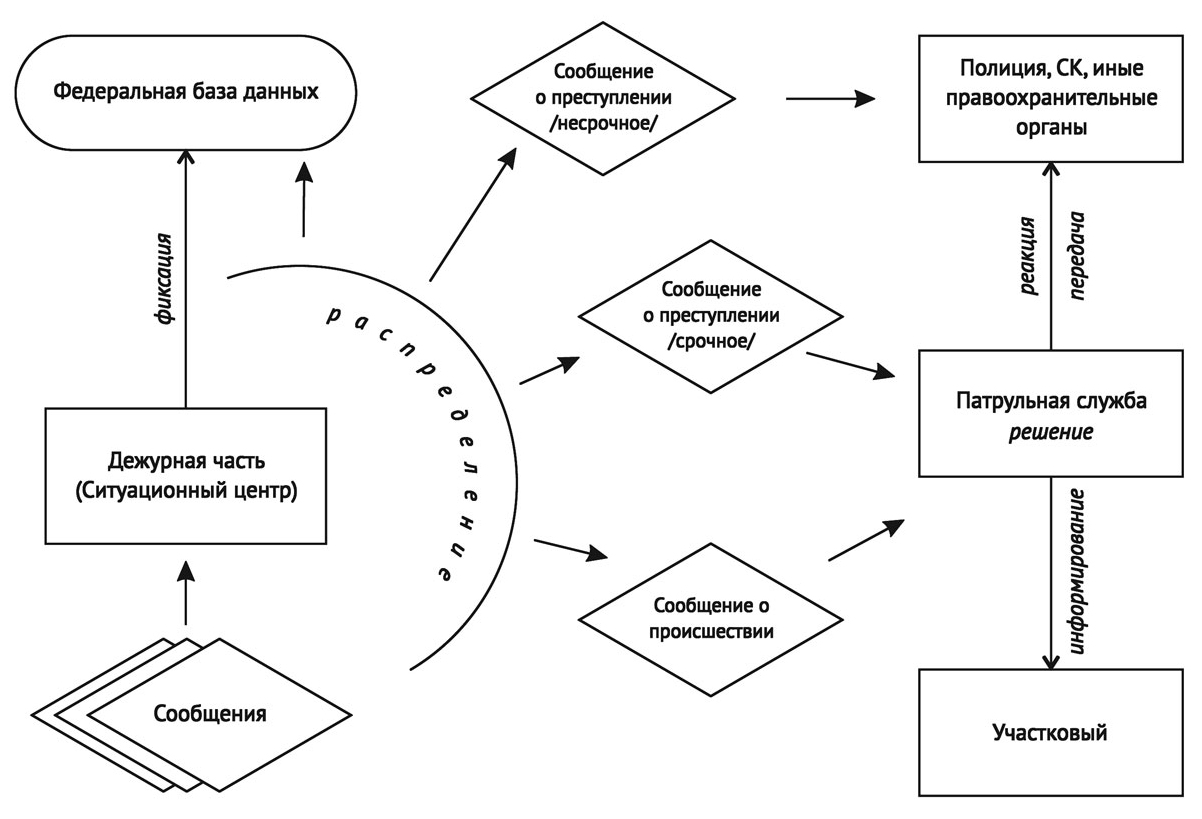